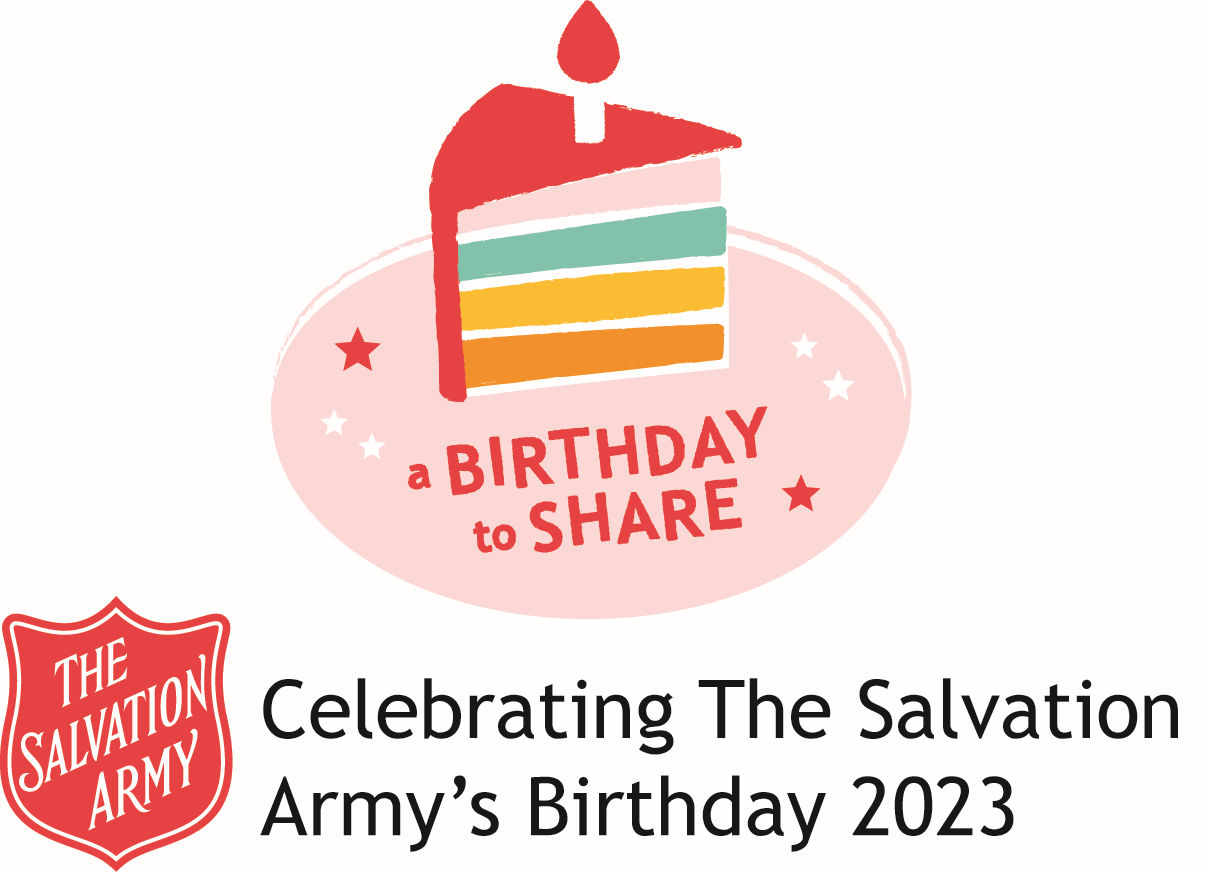 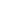 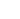 Add a heading
Add a subheading
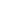 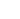 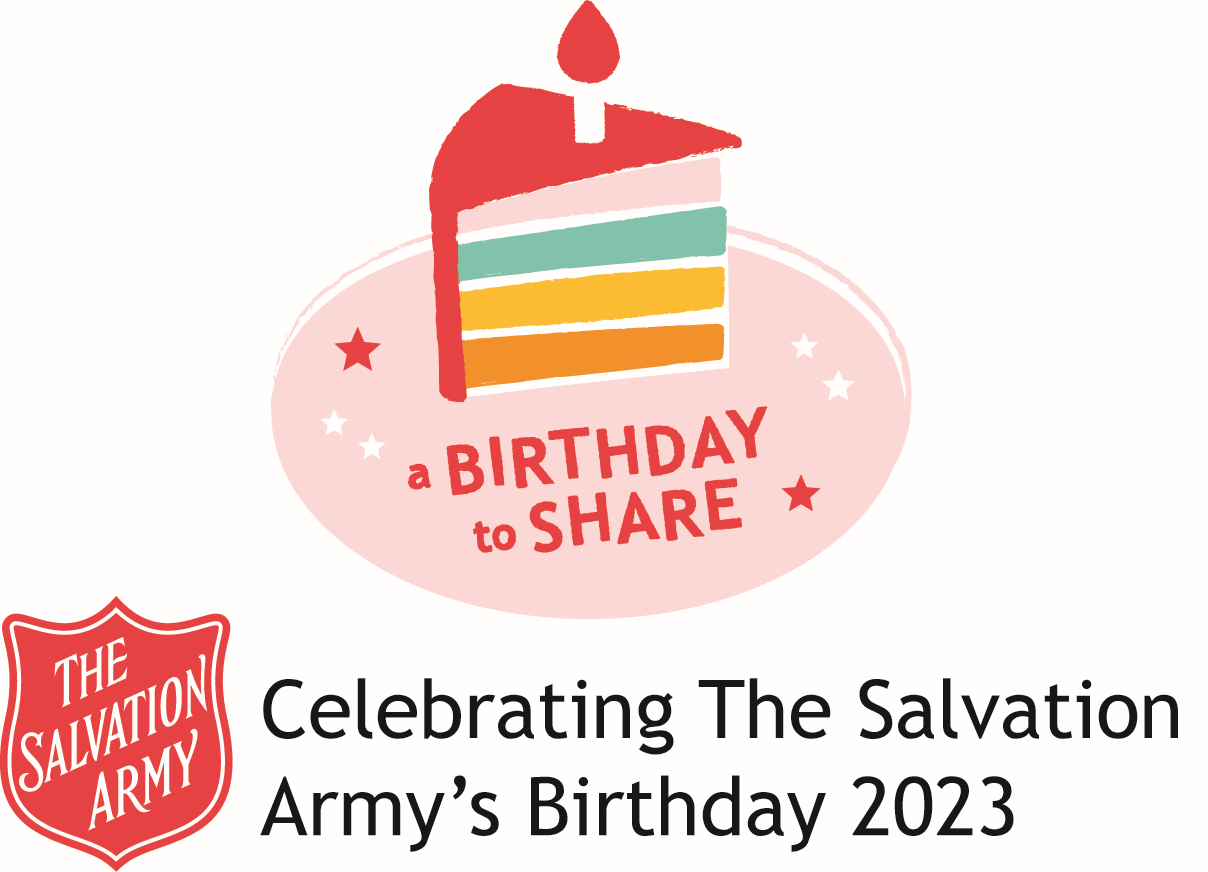 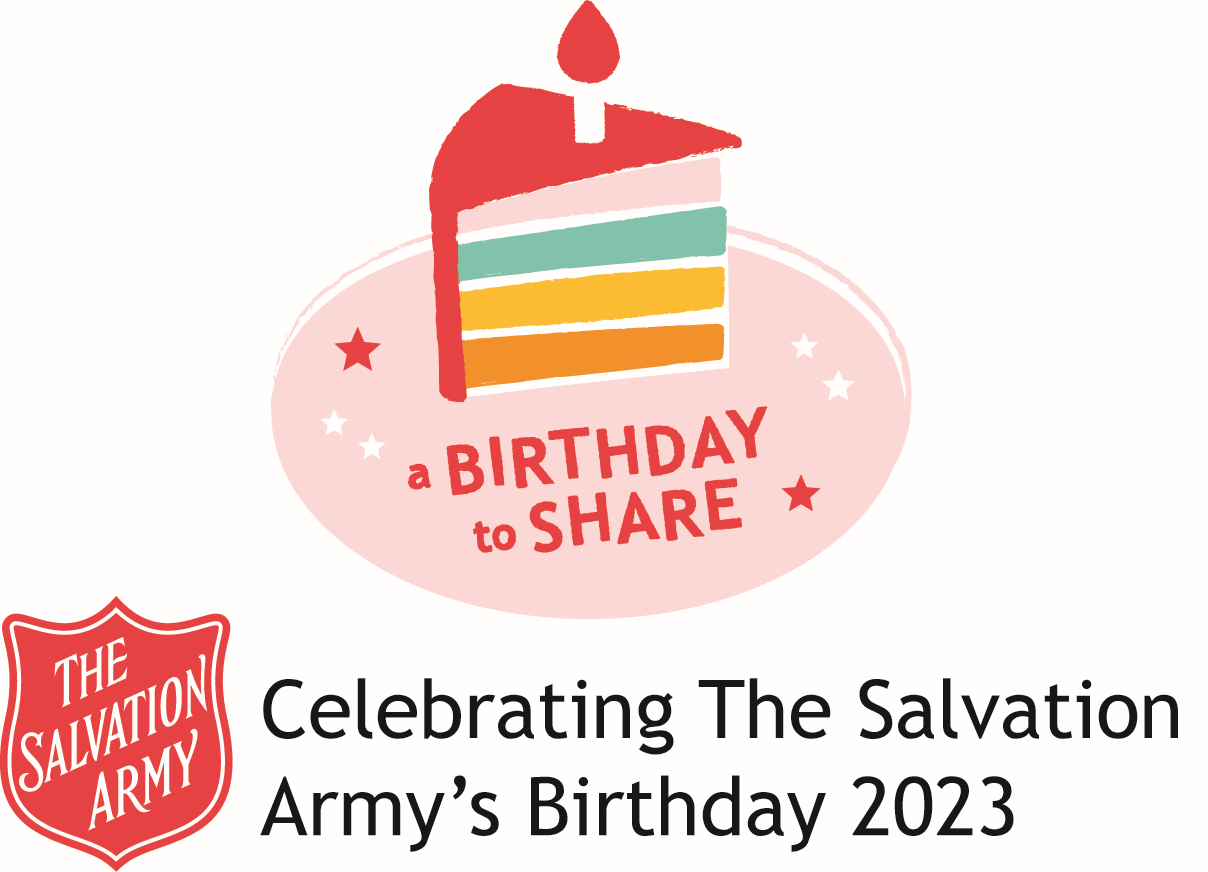 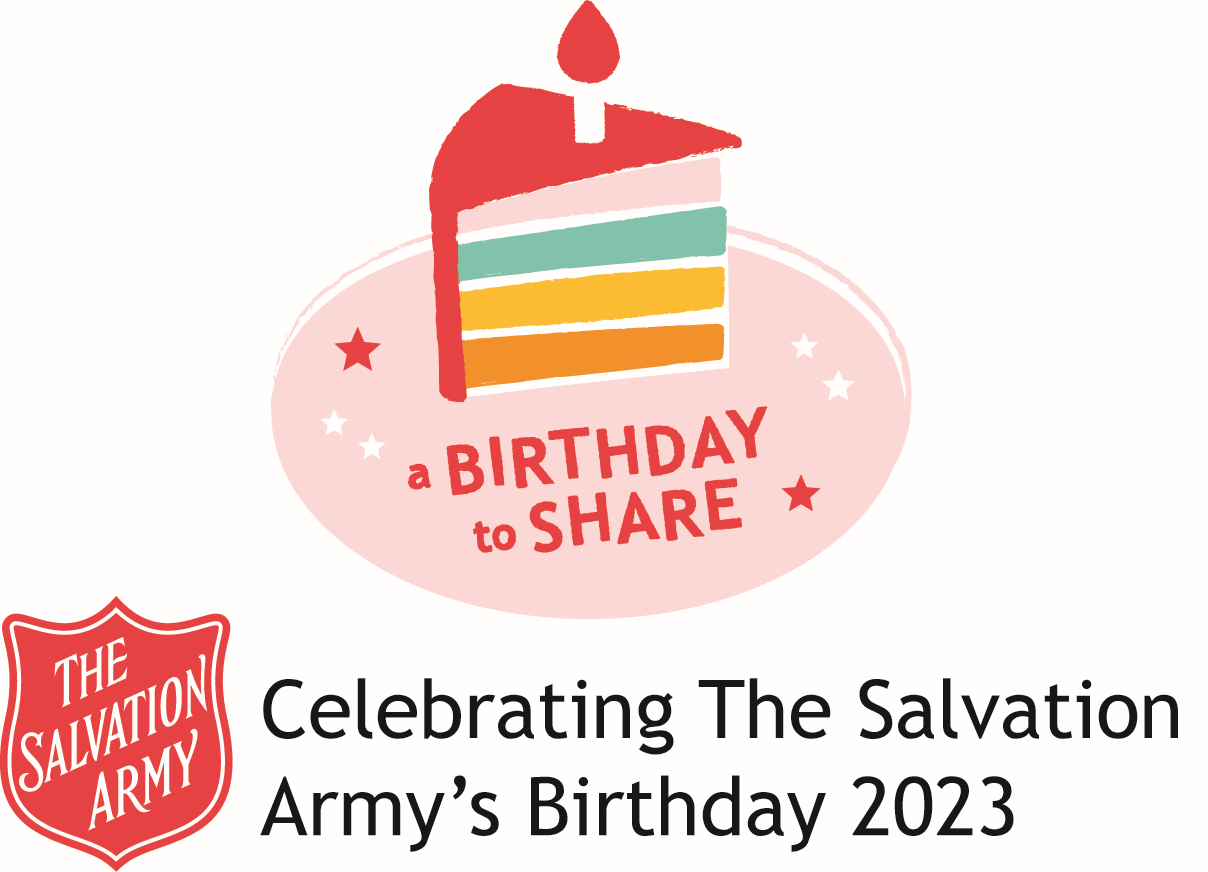 Responsive prayer
Leader: Lord, we come before you in this time of prayer to give thanks for you all you have done in and through this church. We thank you for the lives you have transformed and used to do the work of your Kingdom. 

Congregation: We give thanks to God for all he has done.
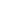 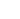 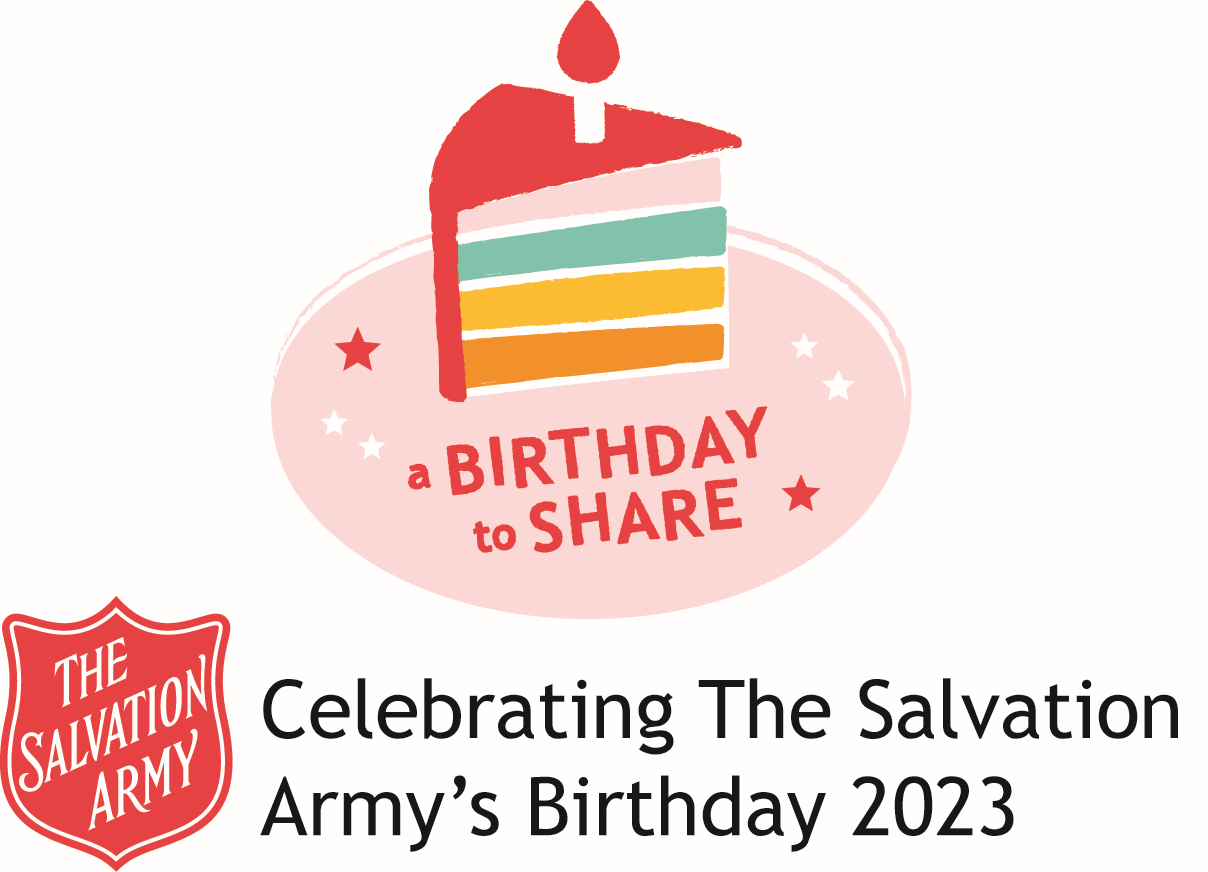 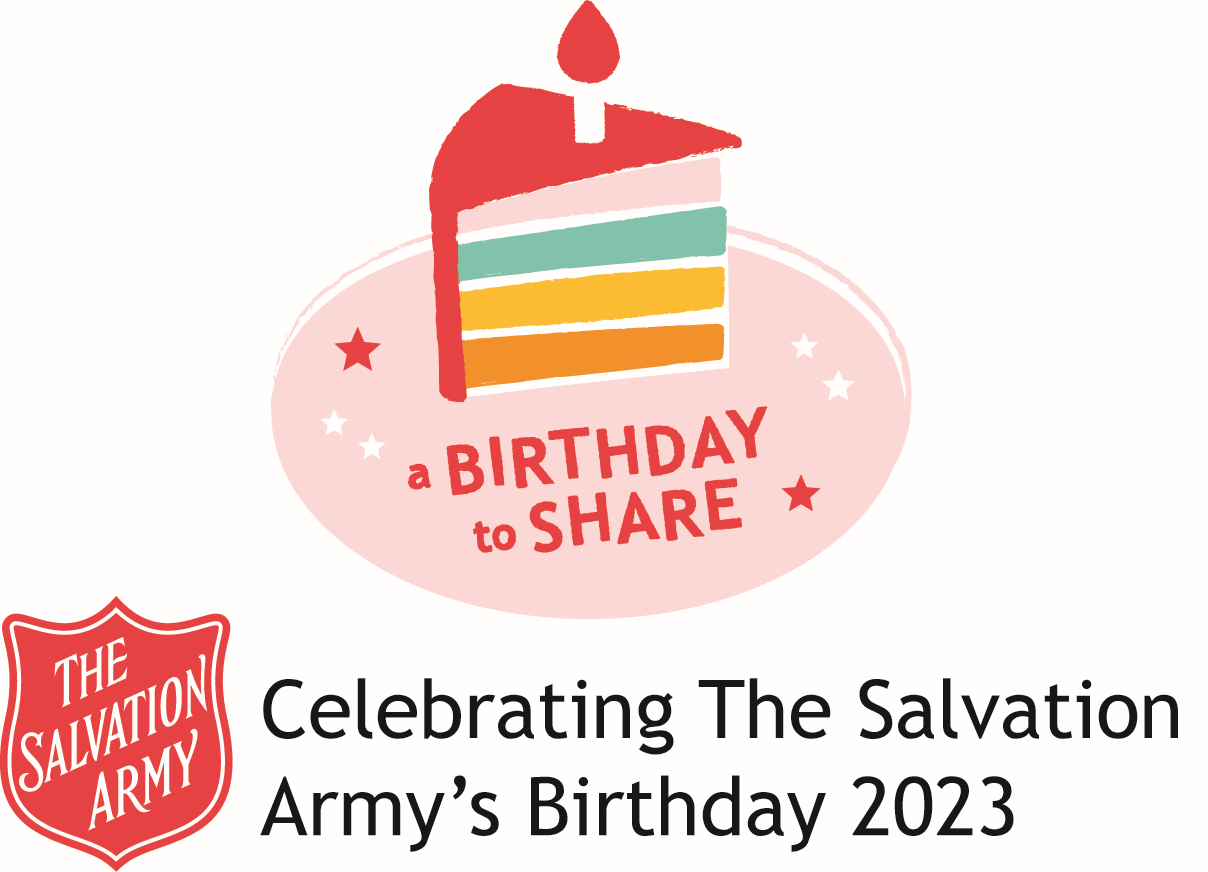 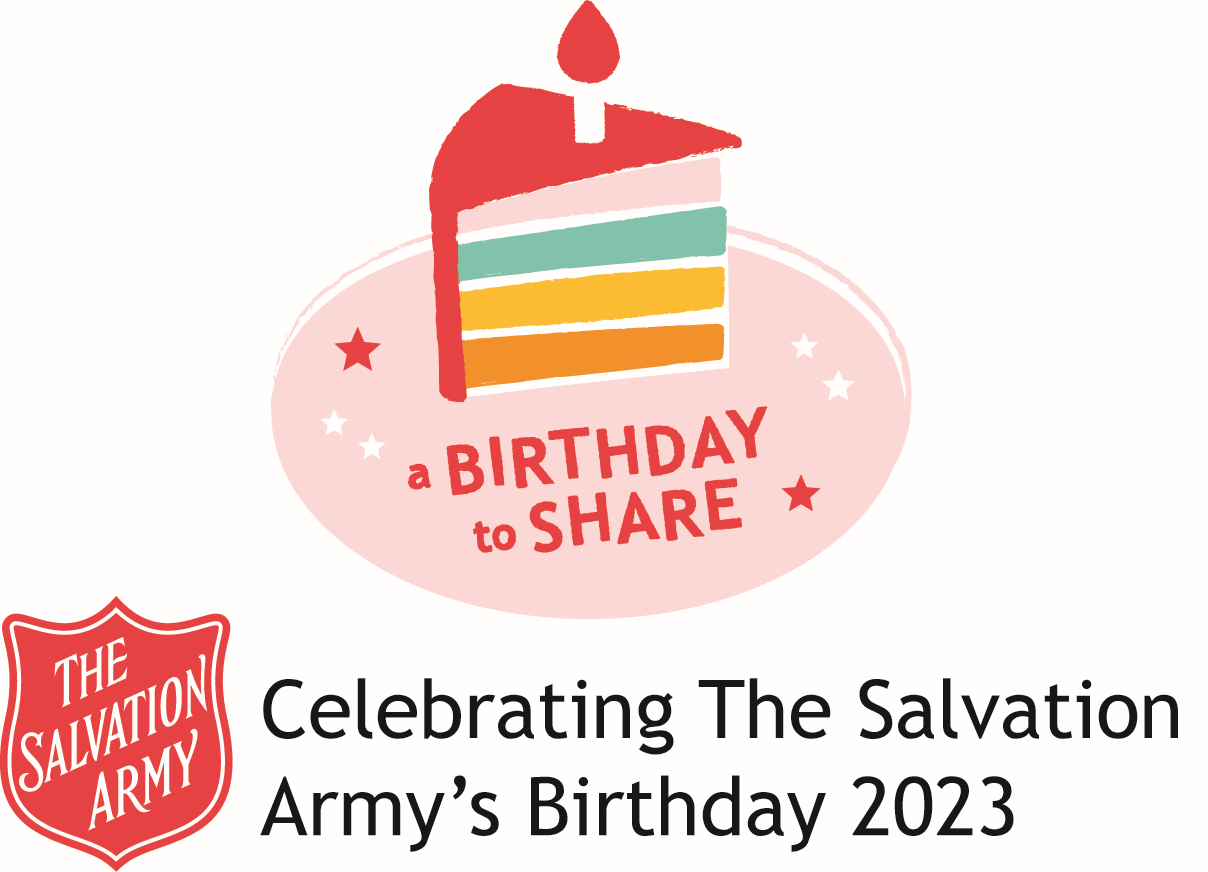 Leader: Thank you, God, for you have provided everything we have ever needed to build this corps. Help us be ready to receive more blessings from you in future days.

Congregation: We give thanks to God for all he has given.
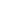 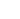 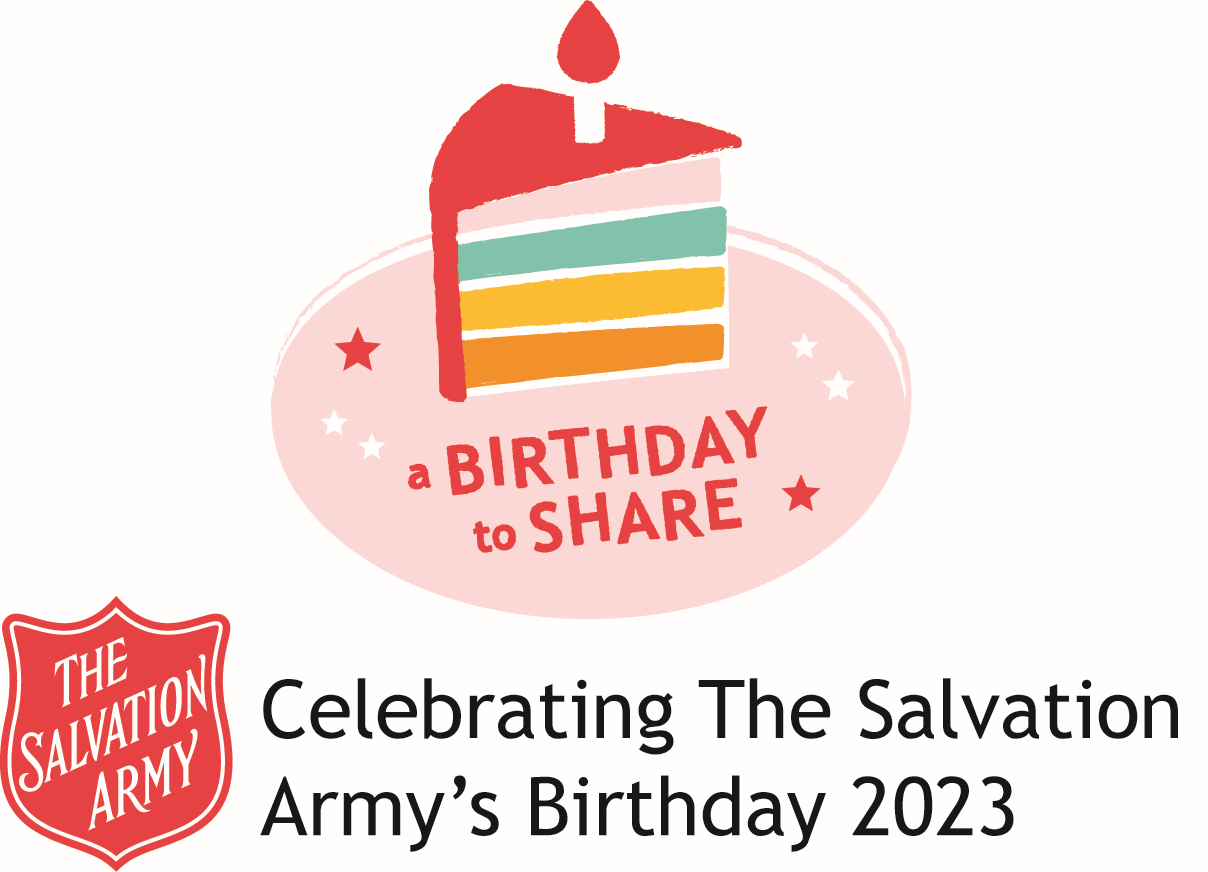 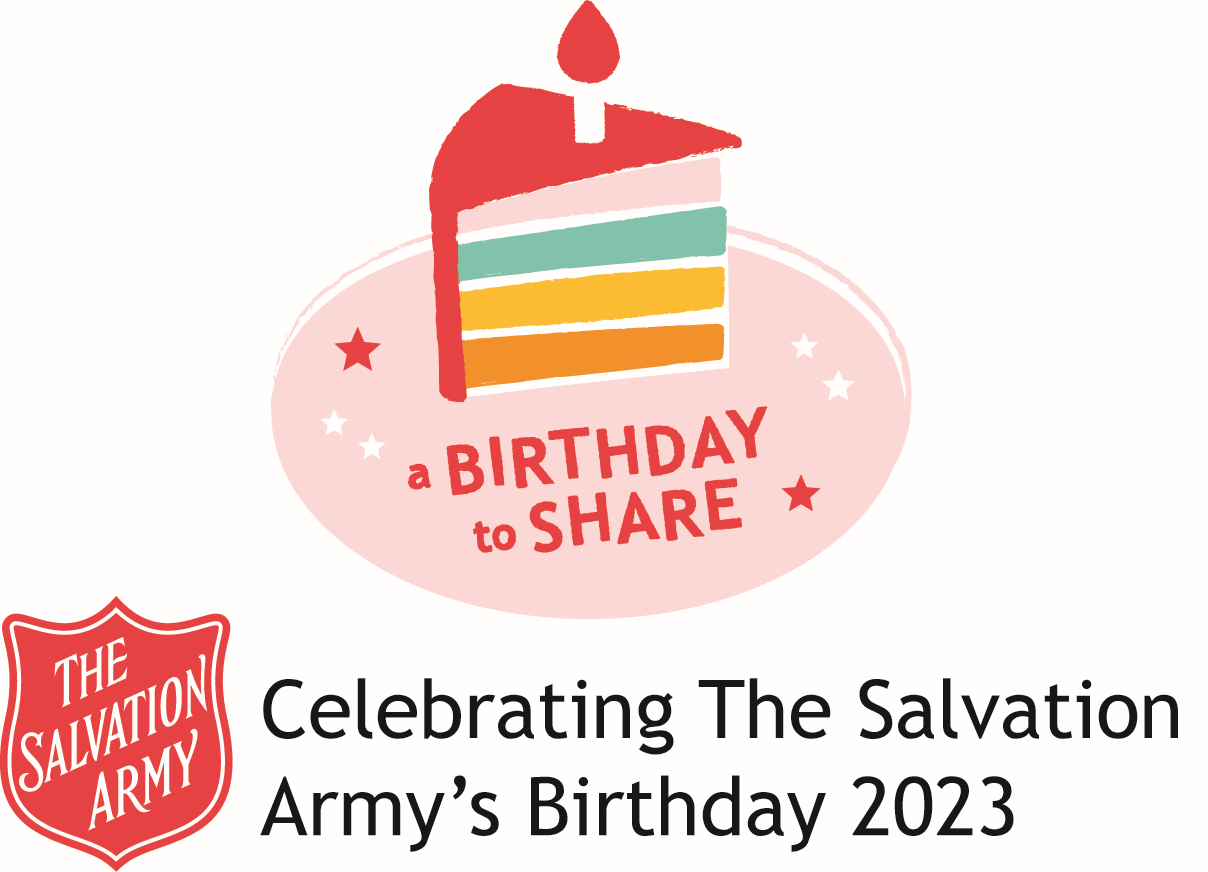 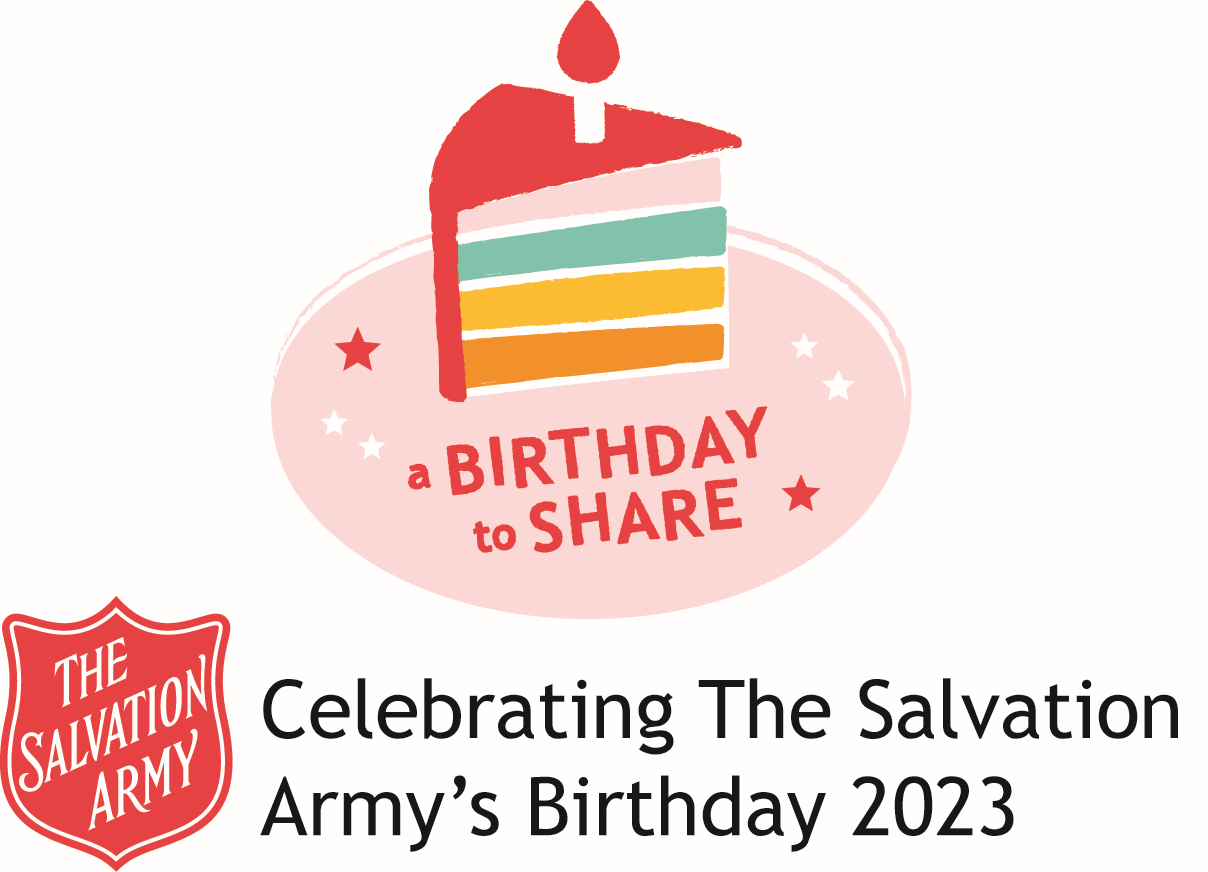 Leader: During times of difficulty and confusion, you have been our guide and taught us the right direction to follow. Help us to continue to listen and to be obedient to your word. 

Congregation: We give thanks to God for all he has taught us.
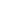 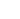 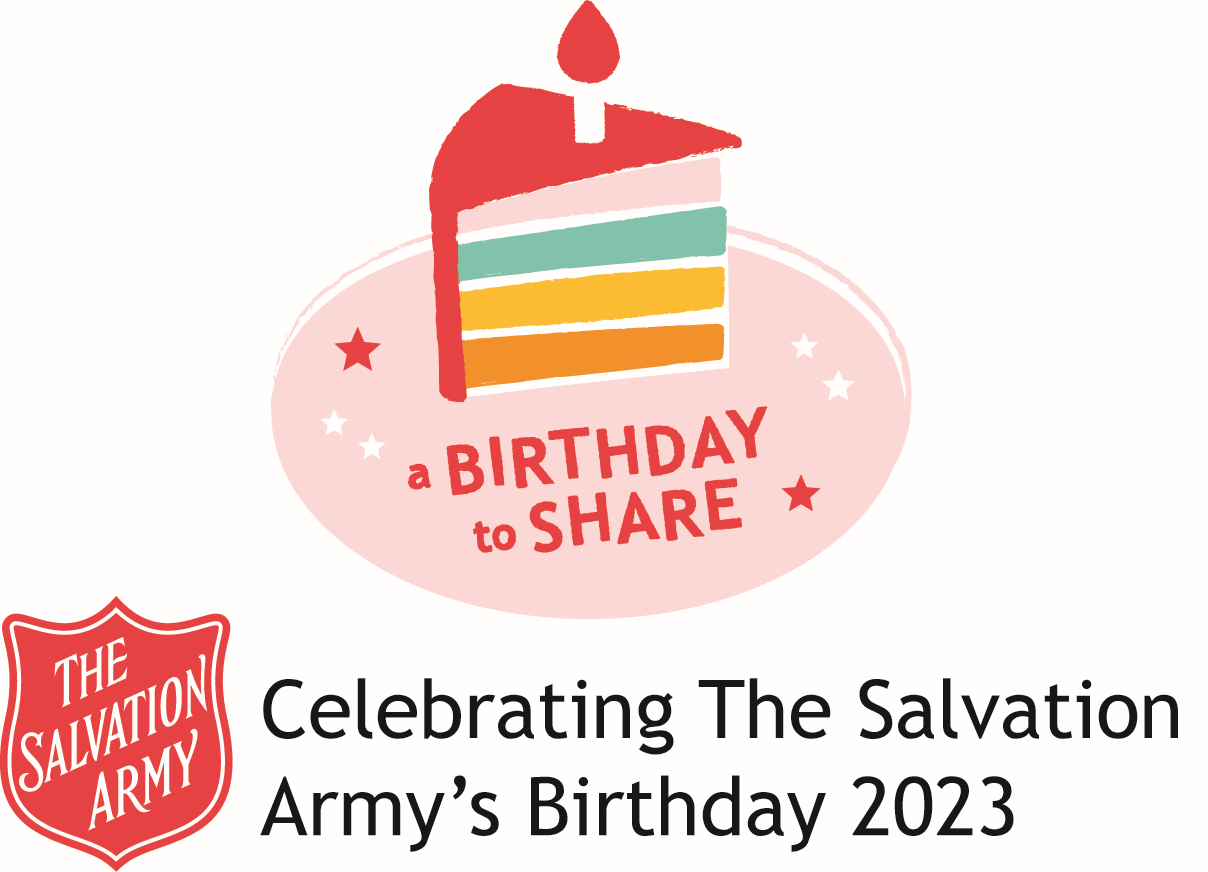 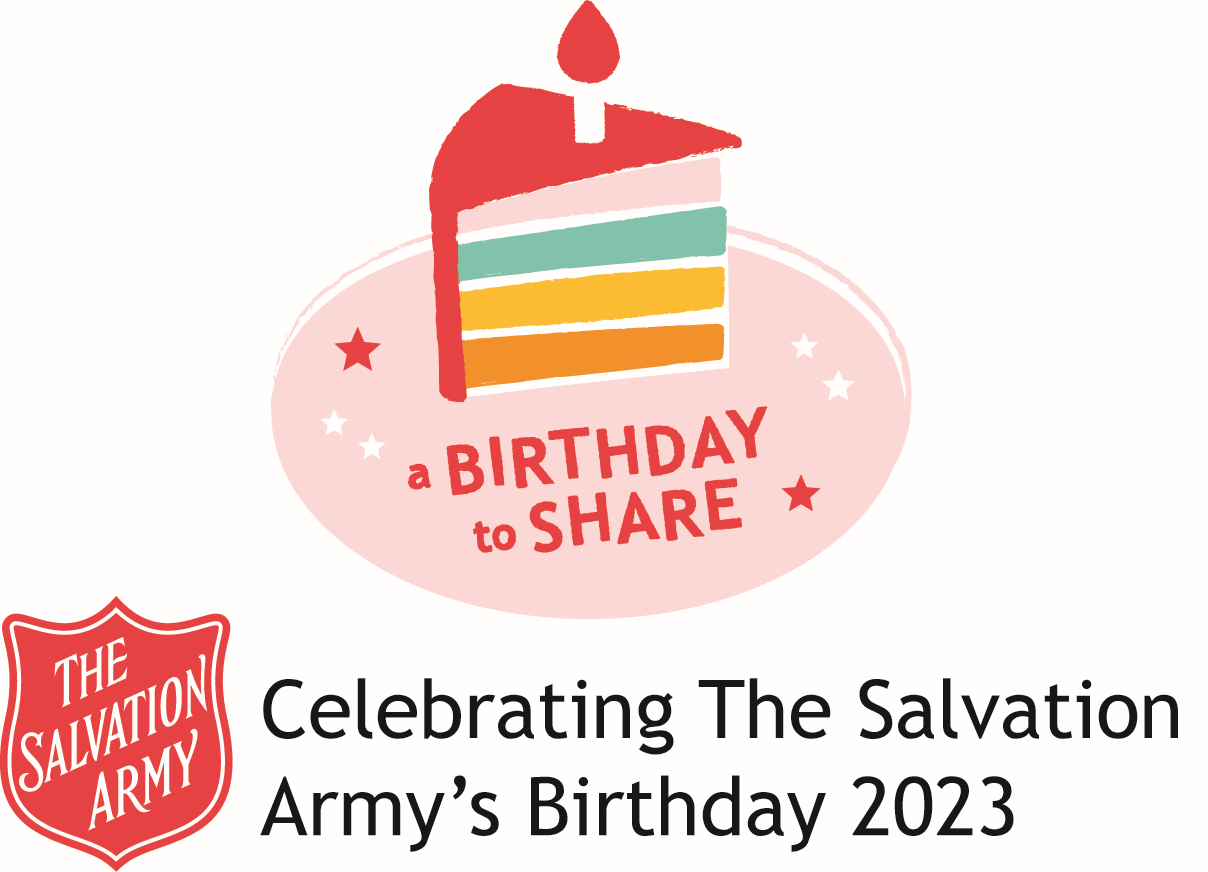 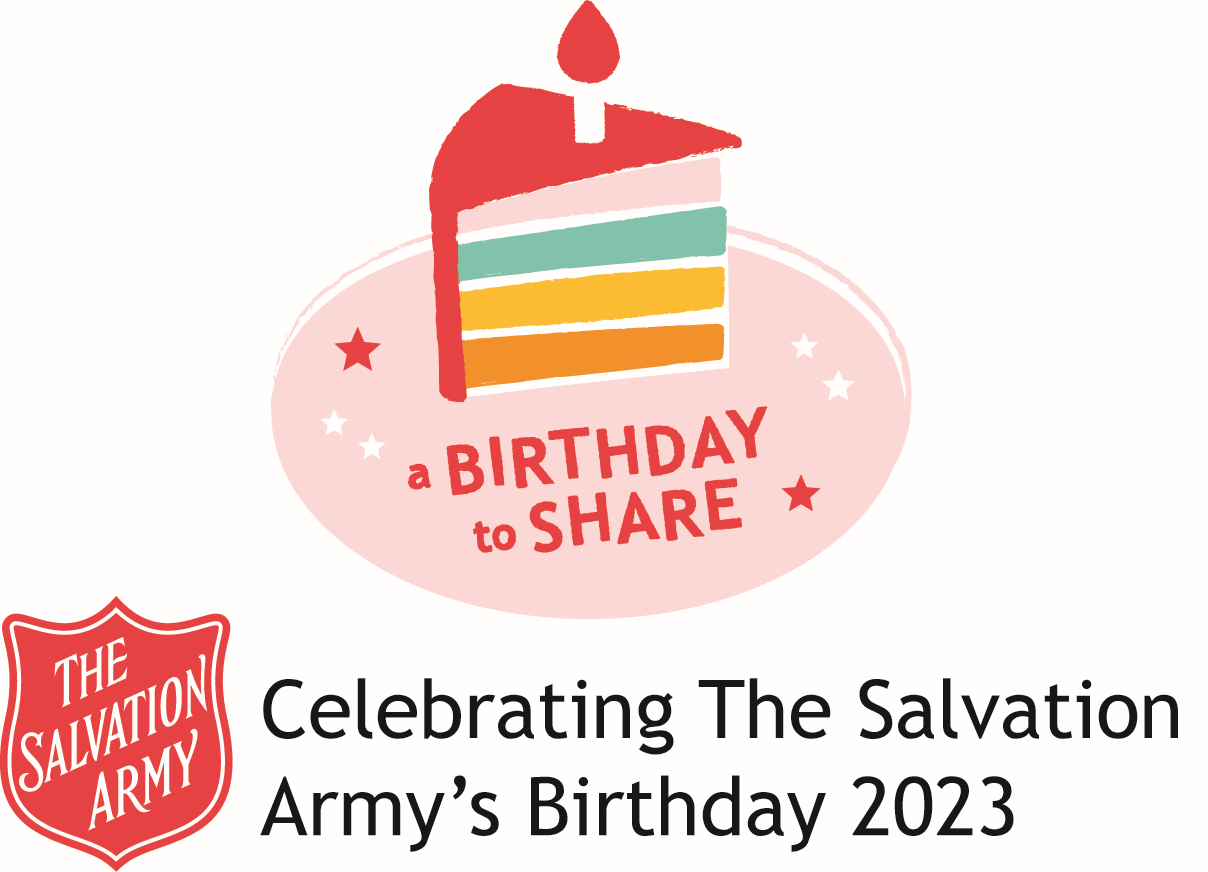 Leader: Creator God, help us trust in your plans for each of us. Thank you for your promise that you will always be by our side to protect us all. Speak to each of us here so we can clearly hear the call of your voice. 

Congregation: We give thanks to God for everything he has promised. Amen.
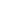 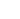 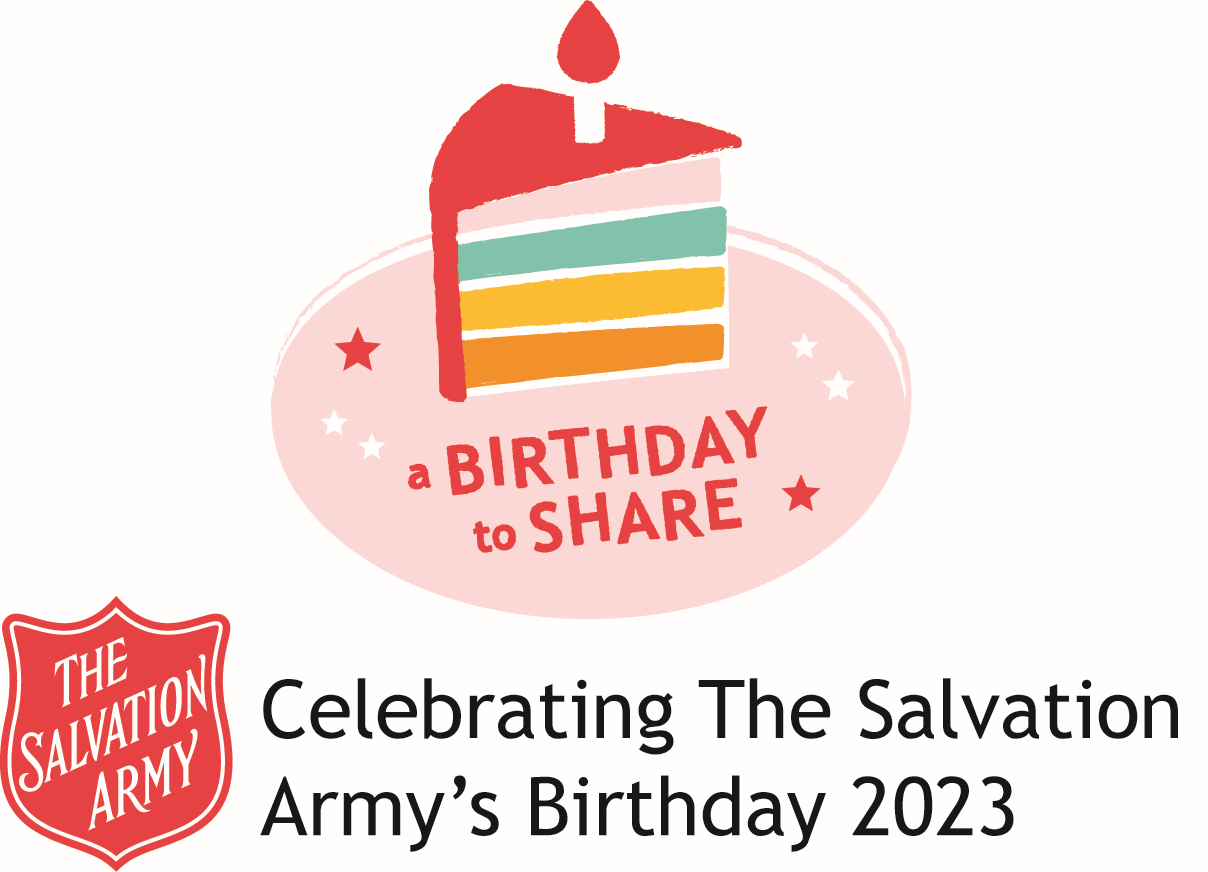 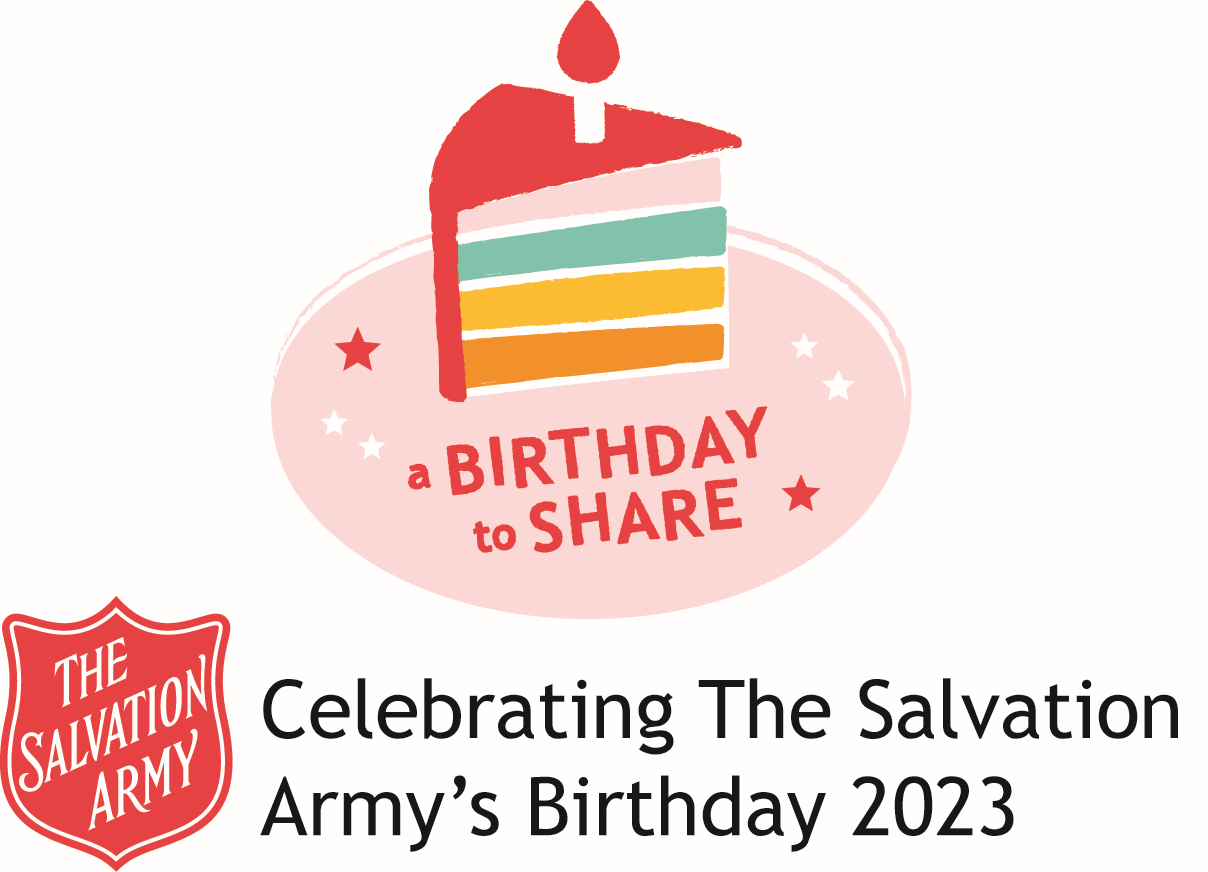 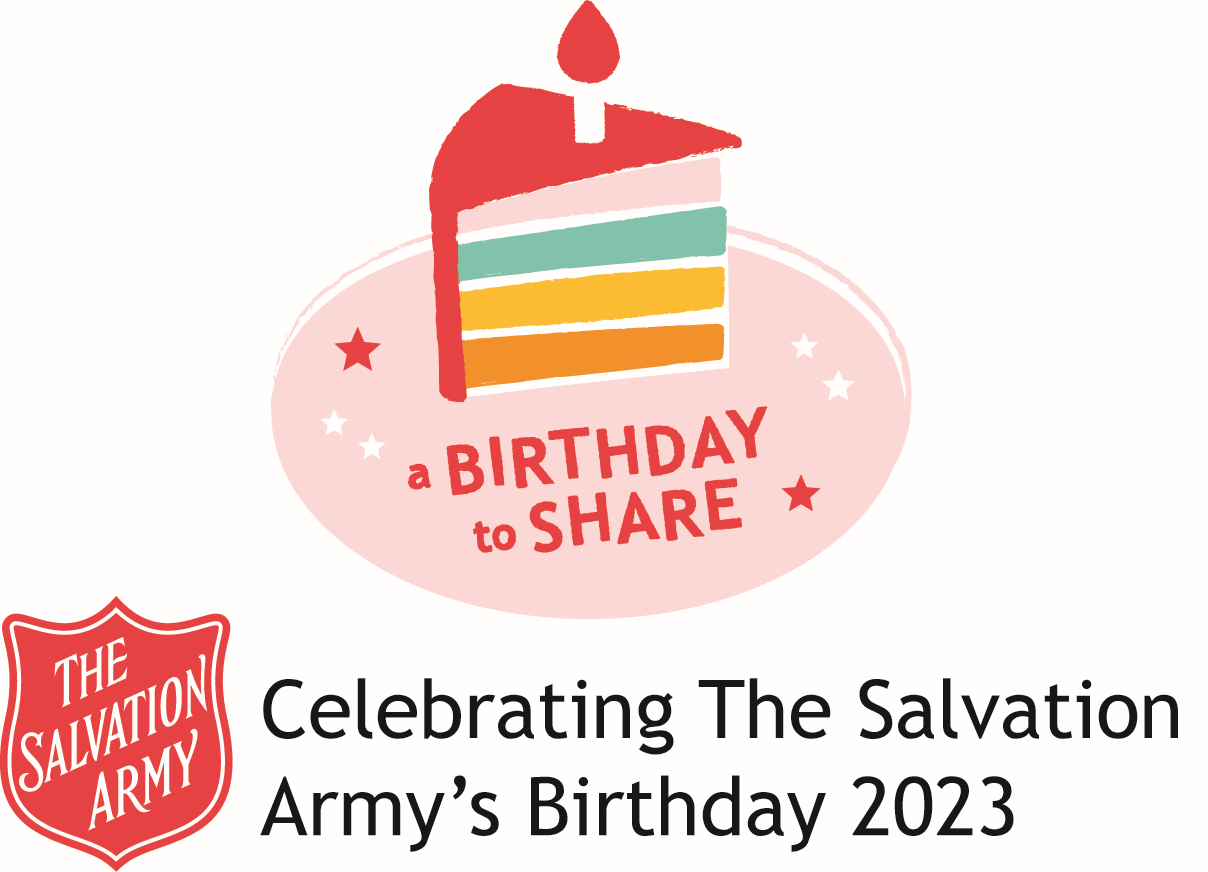